CHARACTERS OFThe Crucible
REVERAND SAMUEL PARRIS
Religious, powerful, political leader of Salem, greedy, self-centered
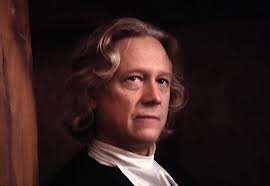 Betty parris
Daughter of Reverend Parris, ill in bed, caught dancing
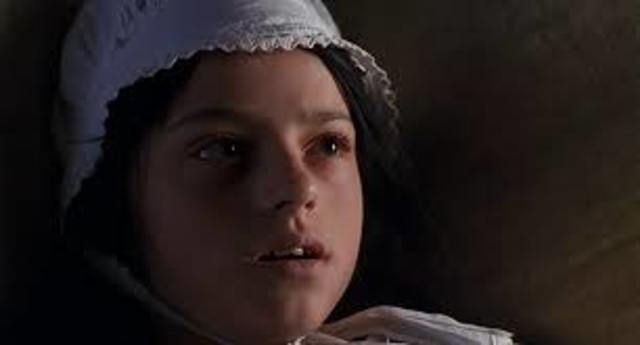 John Proctor
Farmer, voice of reason, does not go to church regularly, had an affair with Abigail.
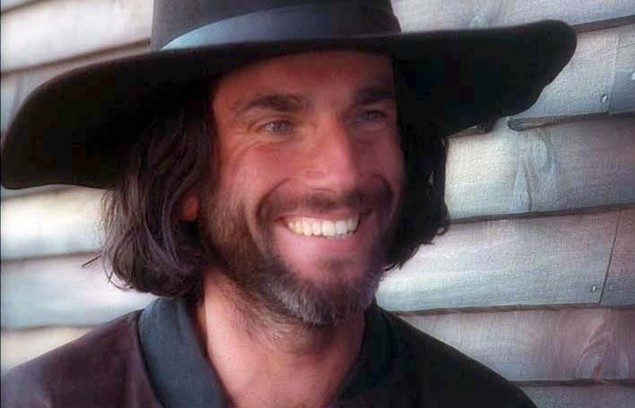 Rebecca Nurse
Reasonable, wise old woman, very healthy, many children (11 children and 26 grandchildren), none died
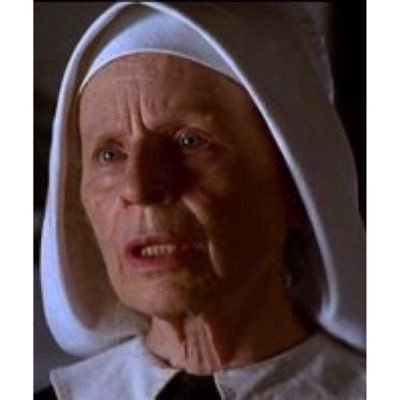 Reverend john hale
Witch/Devil expert brought into Salem
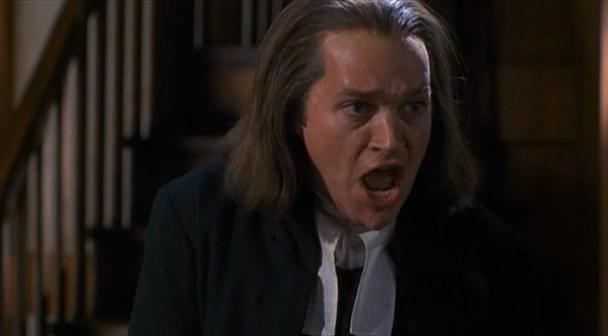 Giles corey
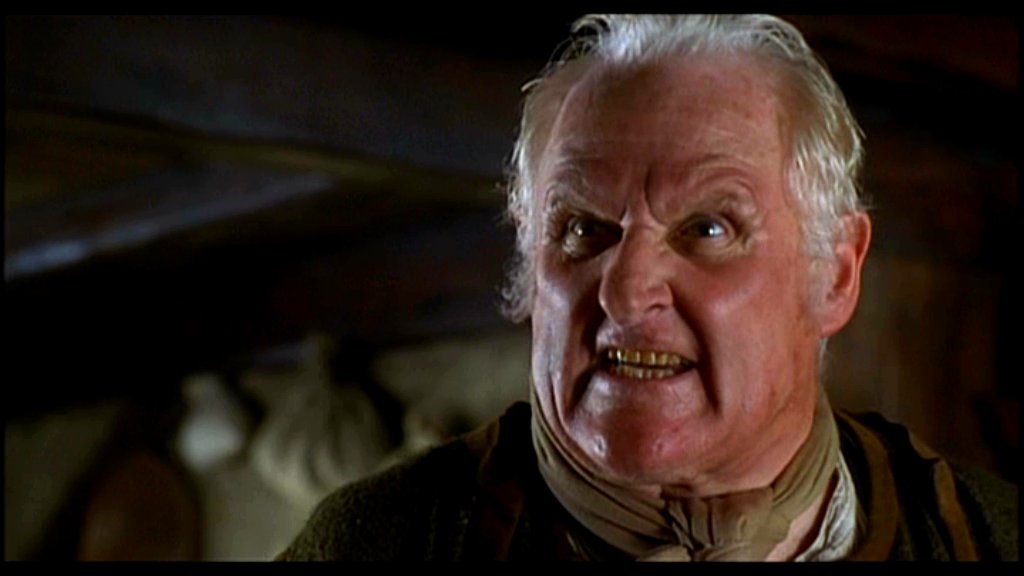 83 years old, sues everyone to get more land
Tituba
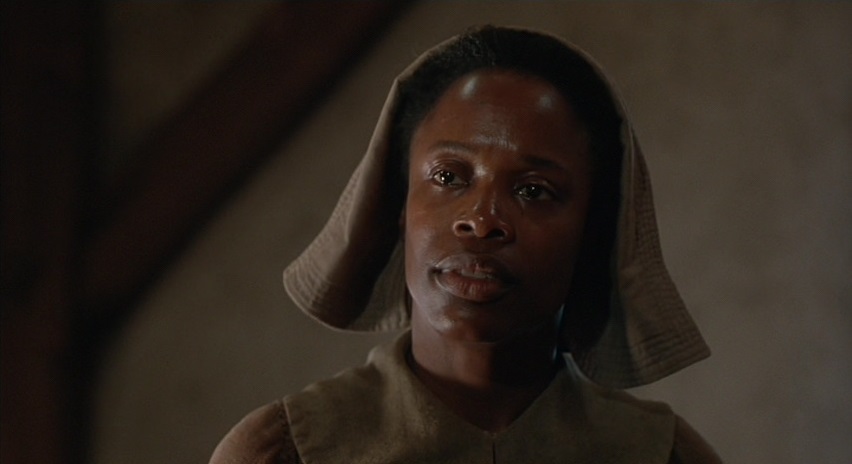 Parris's slave, practices voodooism, from Barbados
Abigail williams
Parris's 17 year old niece, Betty's cousin, leader of the girls, caught dancing
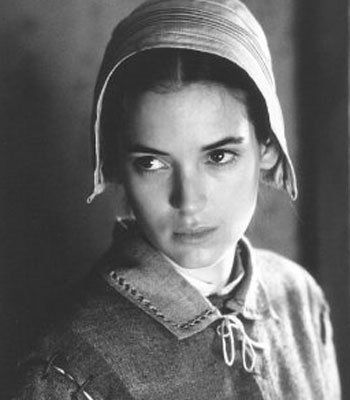 Thomas Putnam
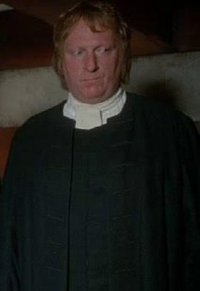 Very prominent landowner, holds a grudge against everyone in town
Mary warren
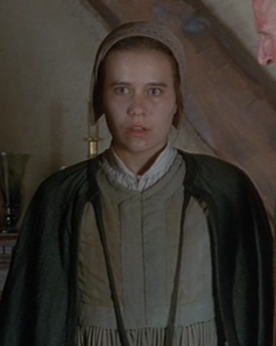 Proctors servant, friend of Abigail, caught dancing
Mercy lewis
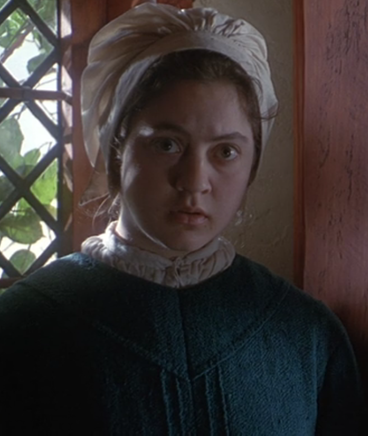 Putnam's servant, friend of Abigail, danced in the woods
Ann putnam
Mother of Ruth, buried 7 of her 8 babies
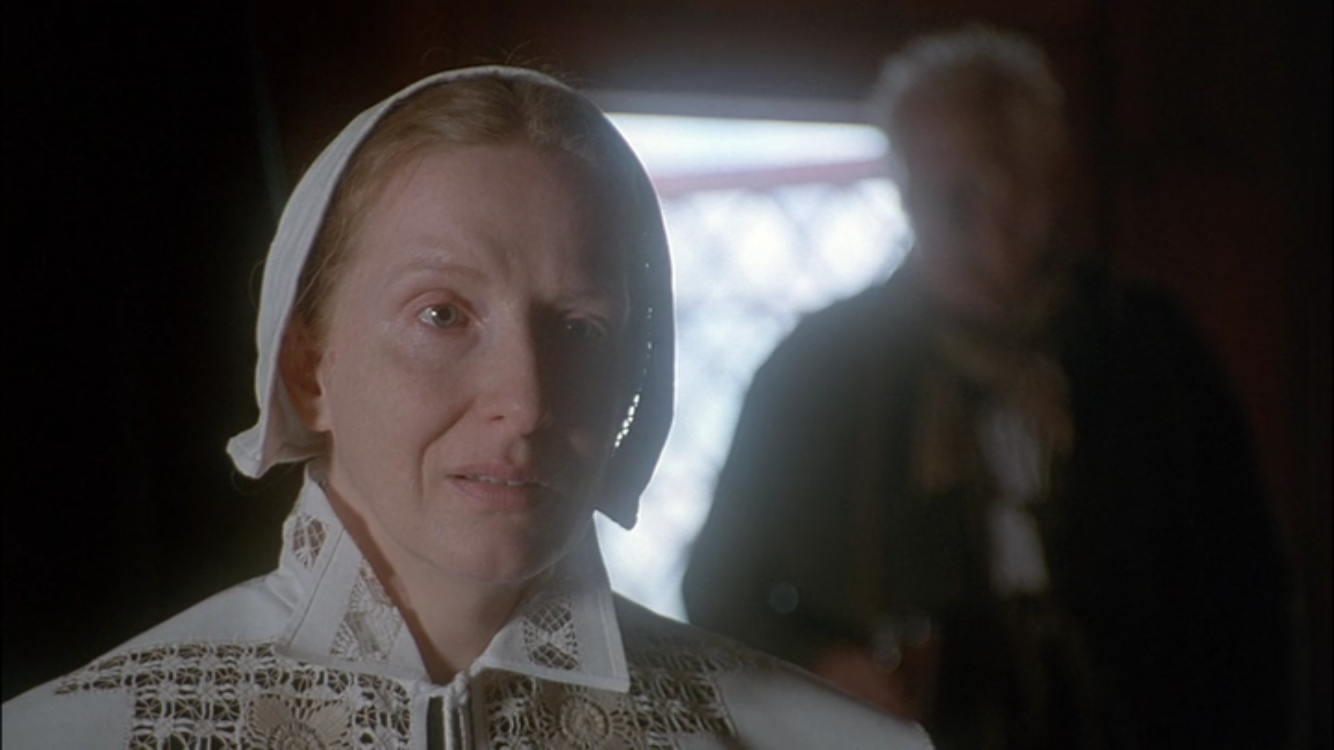 Francis Nurse
Rebecca’s husband, well regarded in town, is against Parris
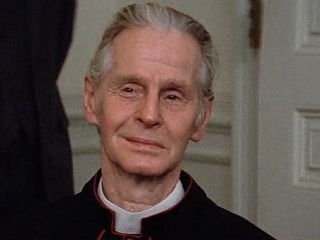 Elizabeth Proctor
Very honest, Married to John Proctor, Has not been to church since firing Abigail
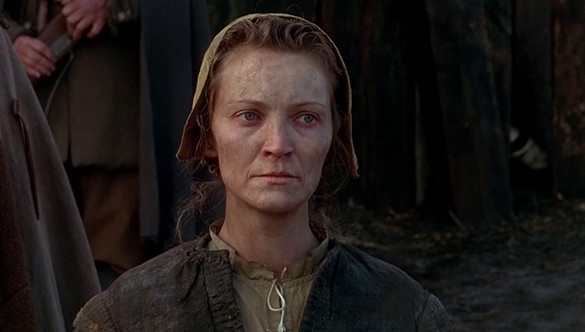 Judge hawthorne
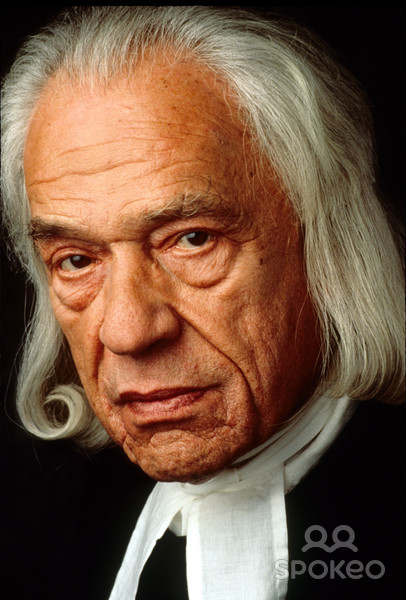 Presides over trials, bitter, remorseless
Martha corey
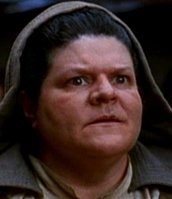 Married to Giles Corey, reads strange books